20万以下零星物资部分
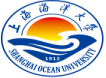 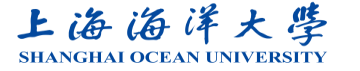 一体化采购管理宣讲
汇报人：王宁
日期：2021年5月17日
实验室与设备管理处
目 录
CONTANTS
01
03
管理流程介绍
管理背景介绍
04
02
采购分类介绍
采购平台介绍
01
管理背景介绍
管理背景介绍
02
零星采购分类
零星采购分类
立项标准介绍
牢记”先立项审批，后采购执行“
1-3 ”物资设备采购“入口立项          4”电子集市采购“入口立项
1、单品单价1000元以上货物
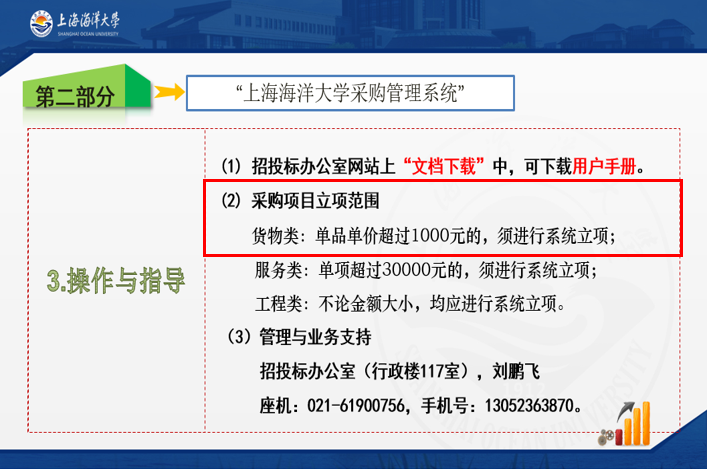 2、3万元（包含）以上的物资、设备、及设备服务类
3、不足金额需要签订合同的物资设备及设备服务类采购
4、无论金额大小的电子集市目录产品
政府电子集市范围
”电子集市采购“选项卡入口立项
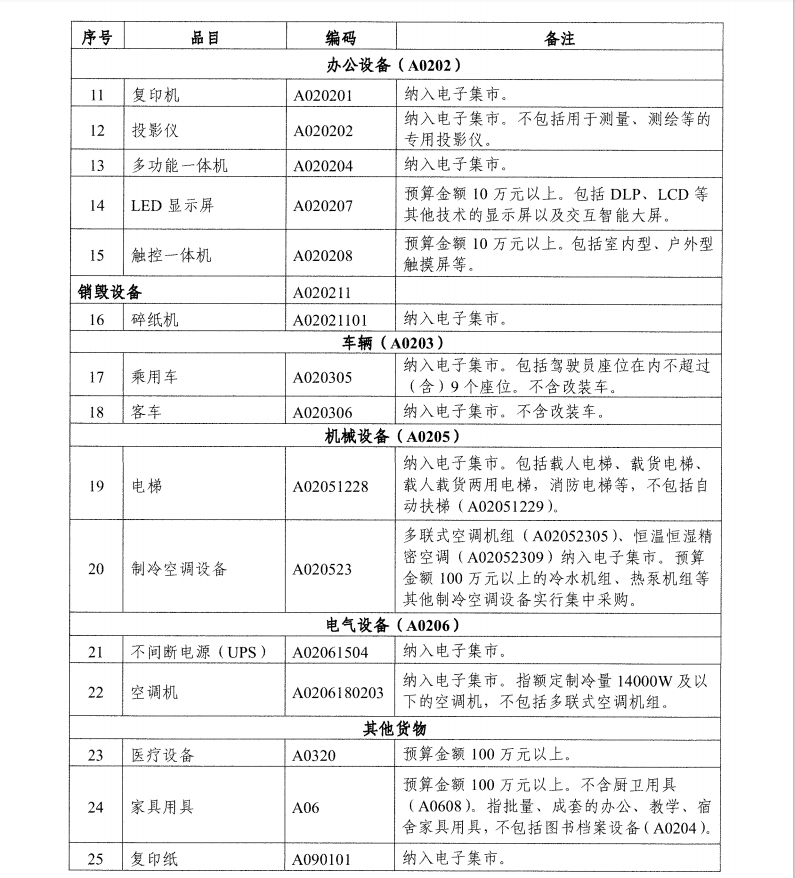 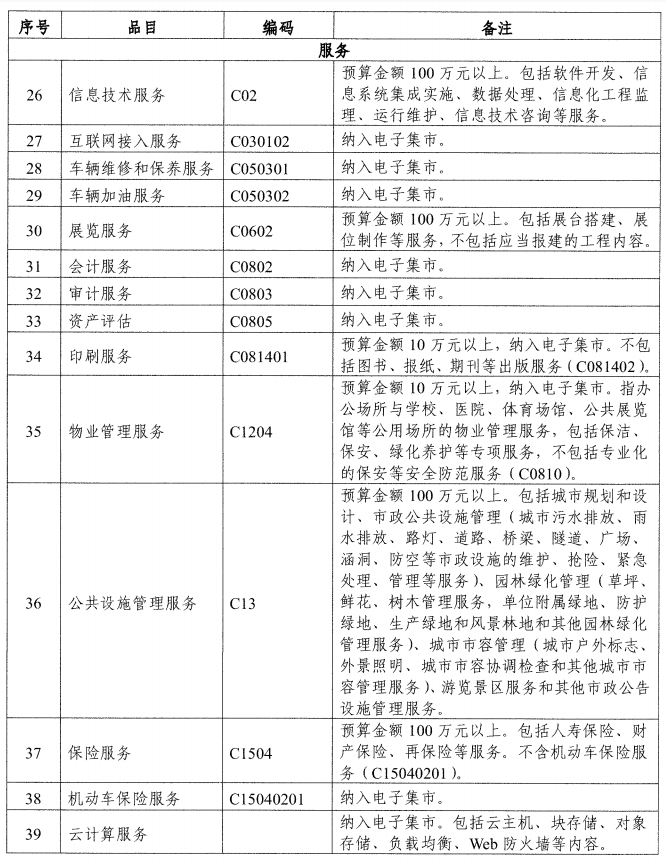 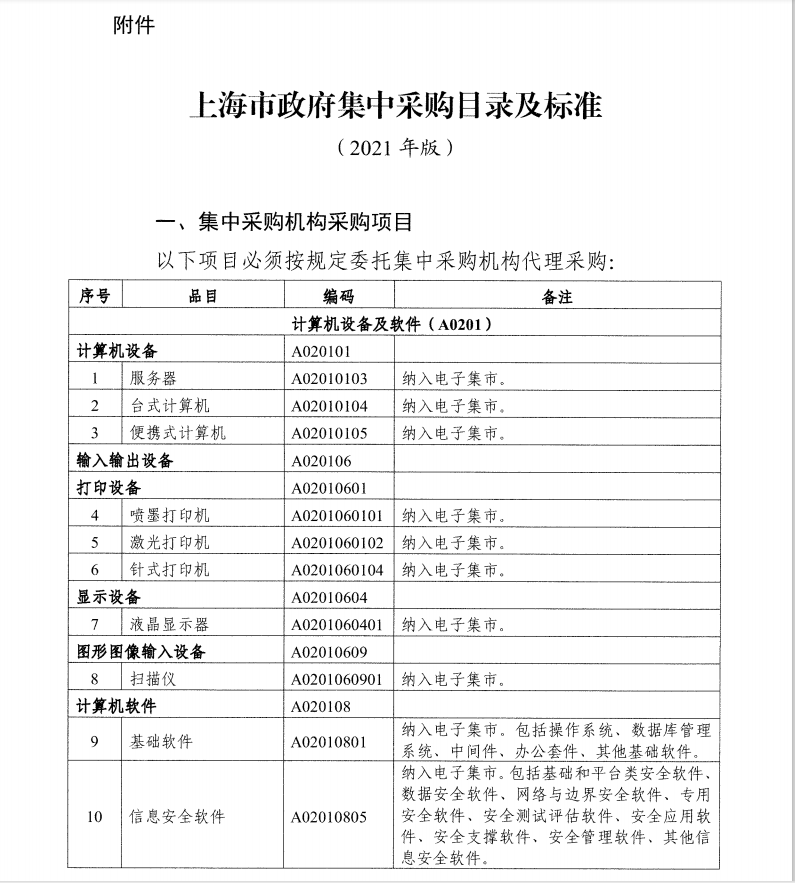 03
管理流程介绍
审核
采购
执行
审核
采购流程介绍
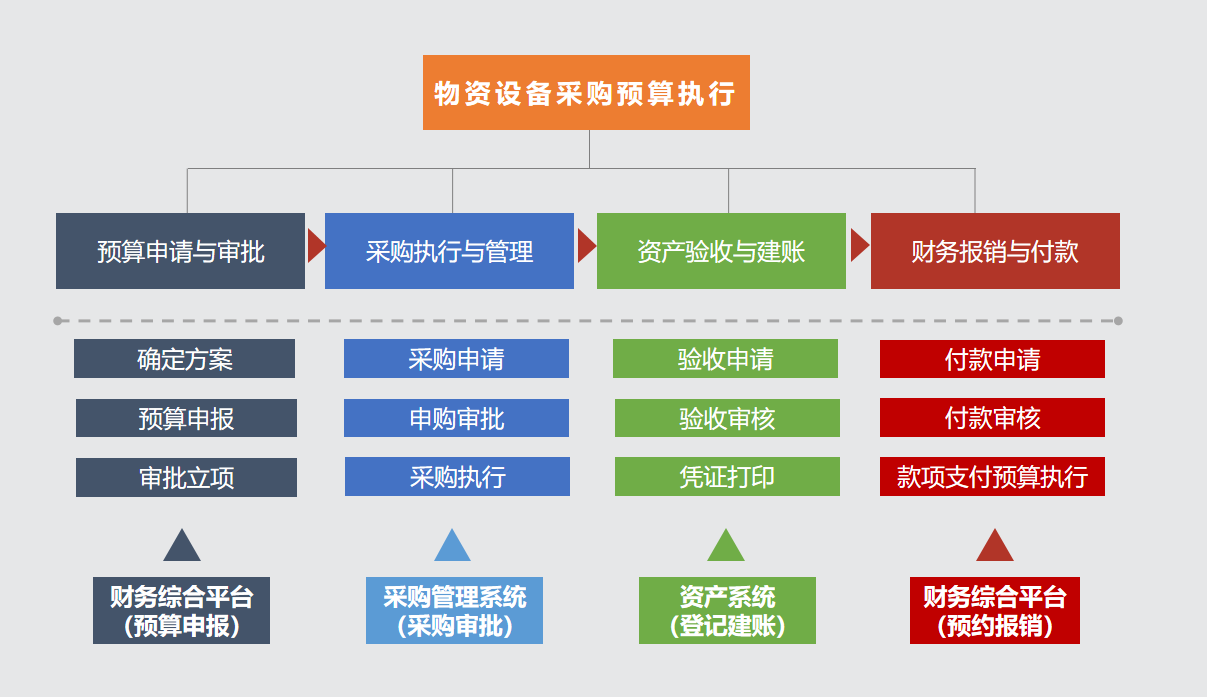 立项
立项
审核
立项
立项
结项
登记
验收
结项
财务
报销
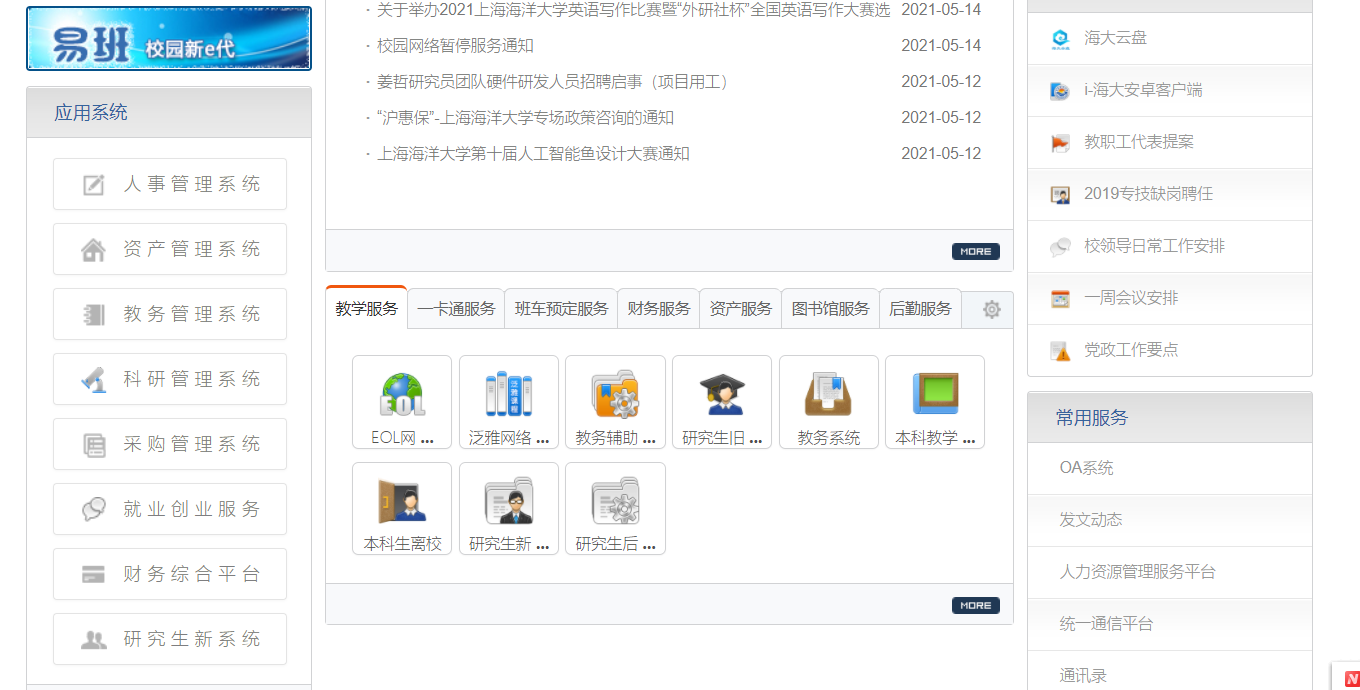 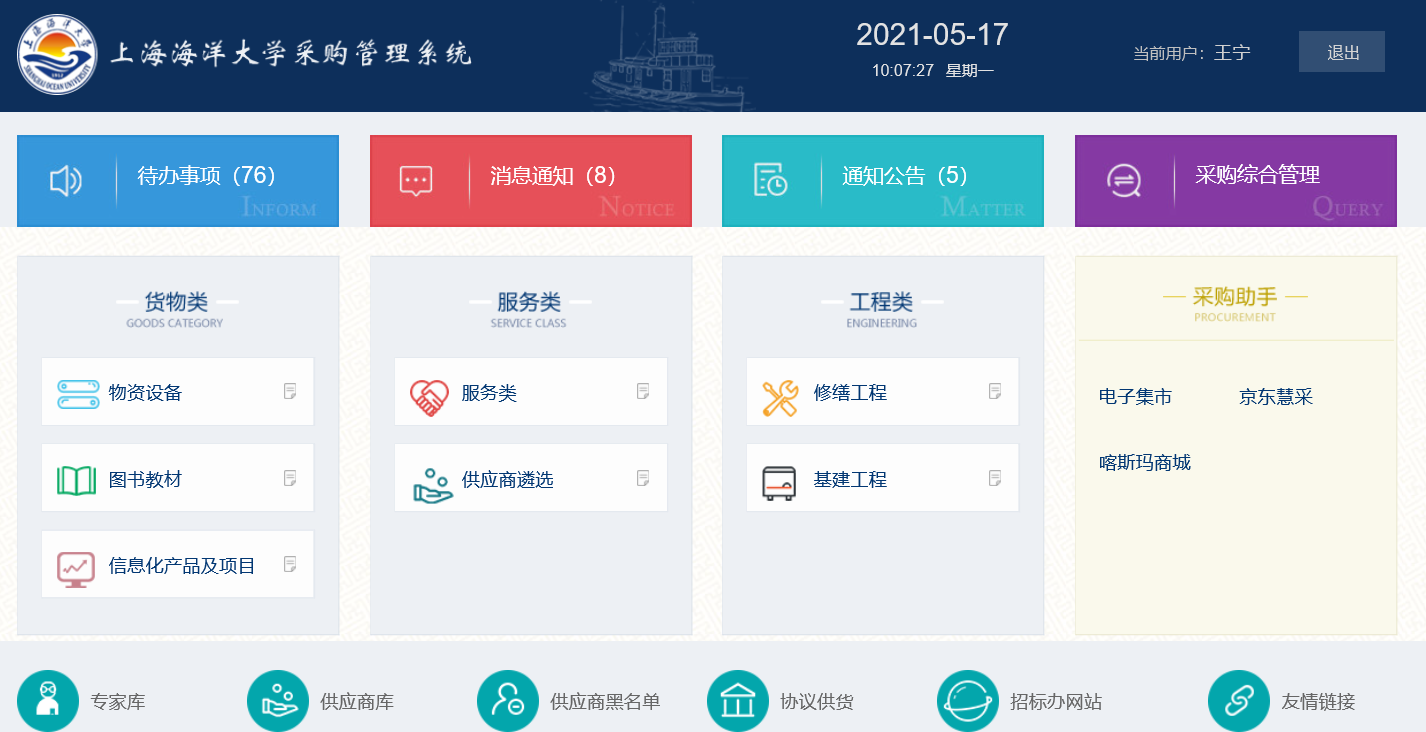 管理模块介绍
采购管理系统
政府电子集市
协议供货平台（供货商）
1、京东慧采——办公用品及设施
2、喀斯玛——科研物资
资产管理系统——
固定资产/低值管理模块
04
喀斯玛一体化采购
1
登录进入
点击喀斯玛商城。
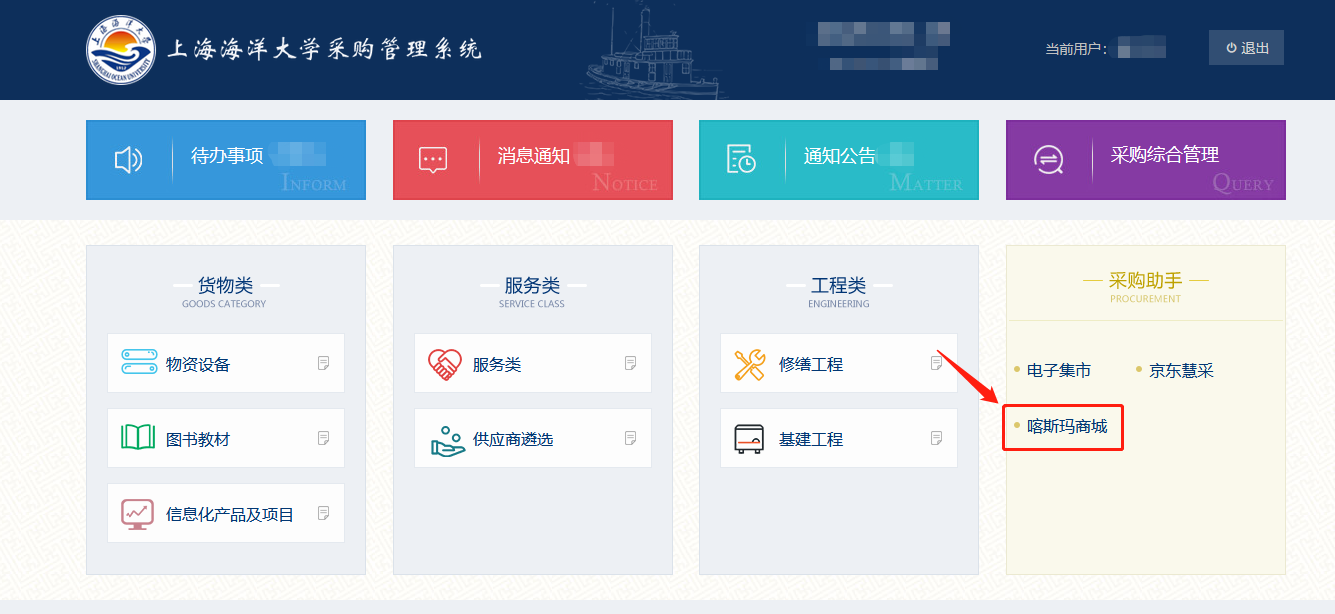 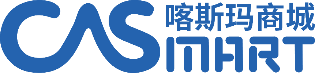 1
登录进入
进入喀斯玛商城。
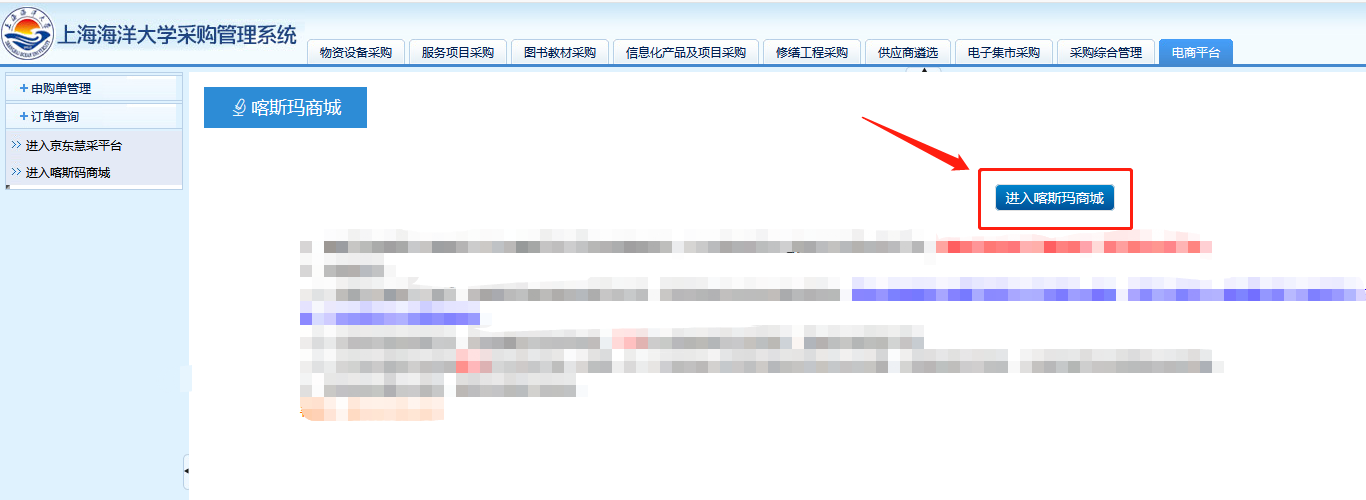 Tips：CASmart已经与SHOU官网对接，老师按如上方法单点登录即可，
无需额外注册（或使用）其他账号密码登录；
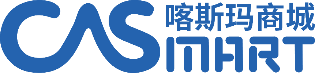 2
选品
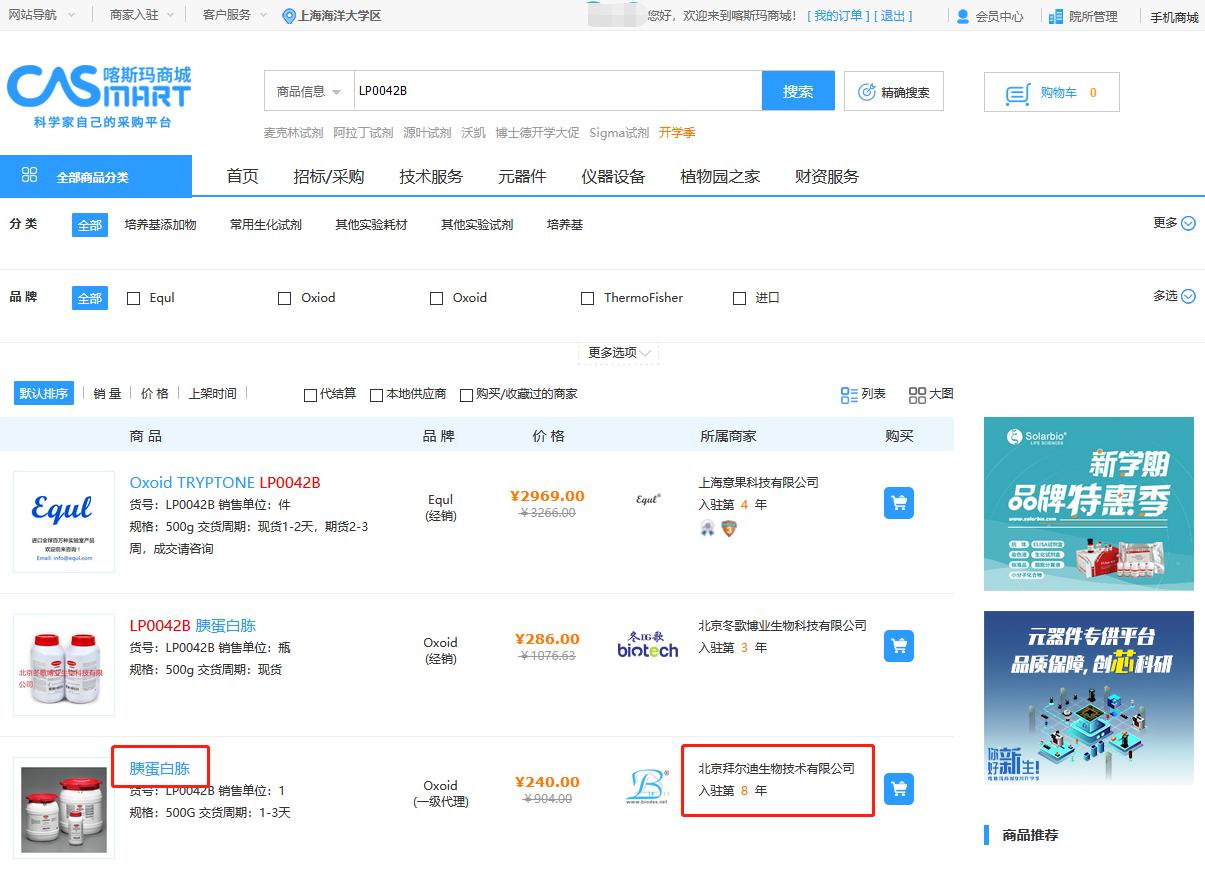 第4步：
感兴趣的商品或商家可点击商品信息查看更多信息。
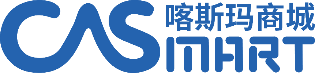 3
购物车结算
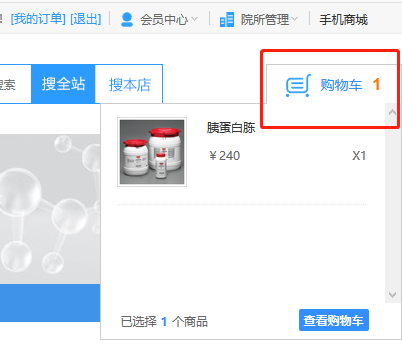 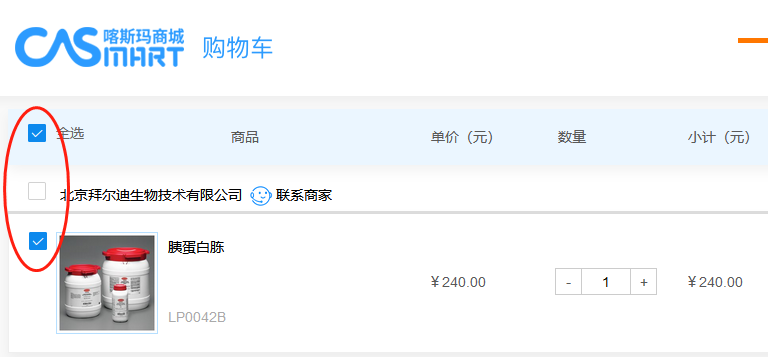 第6步：
进入购物车，勾选需结算商
品，点击结算。
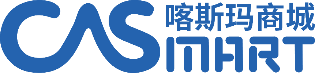 4
立项审核
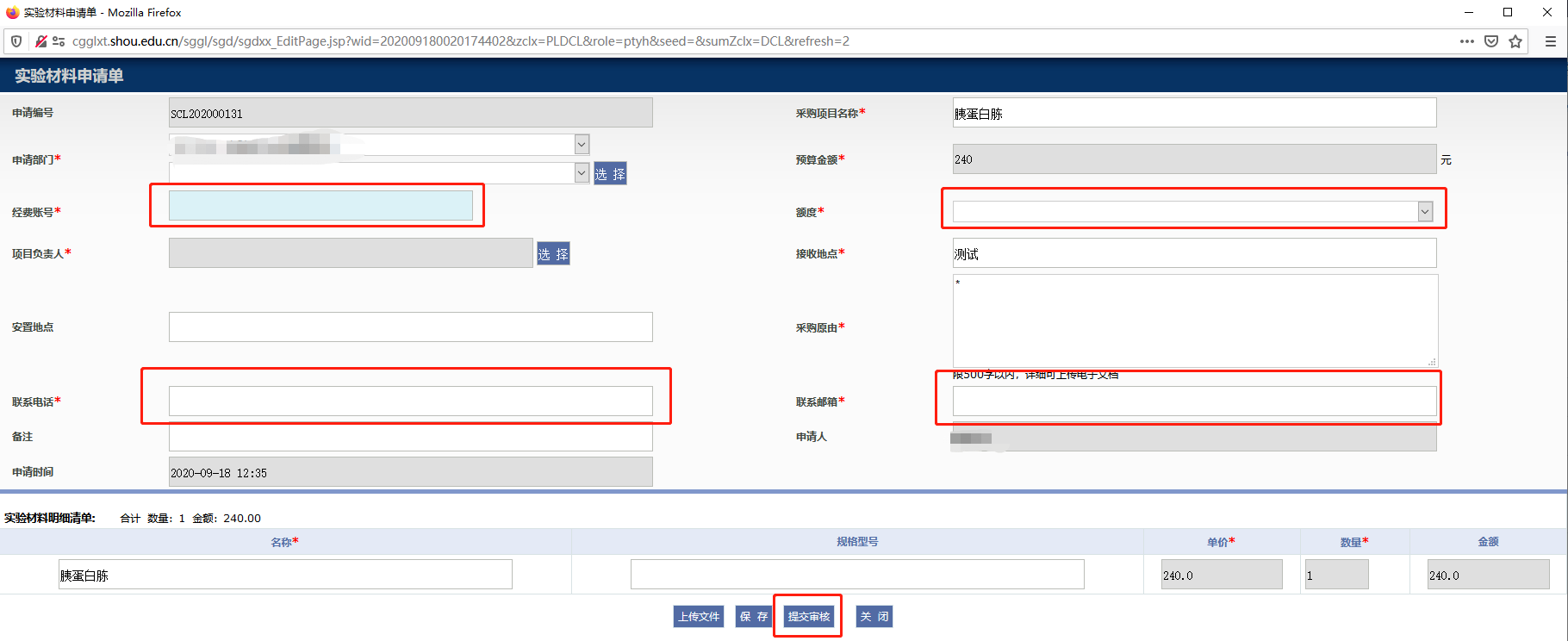 第9步：
填写经费号，选取额度，完善电话，联系邮箱等信息即完成。
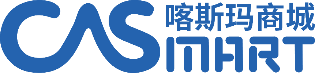 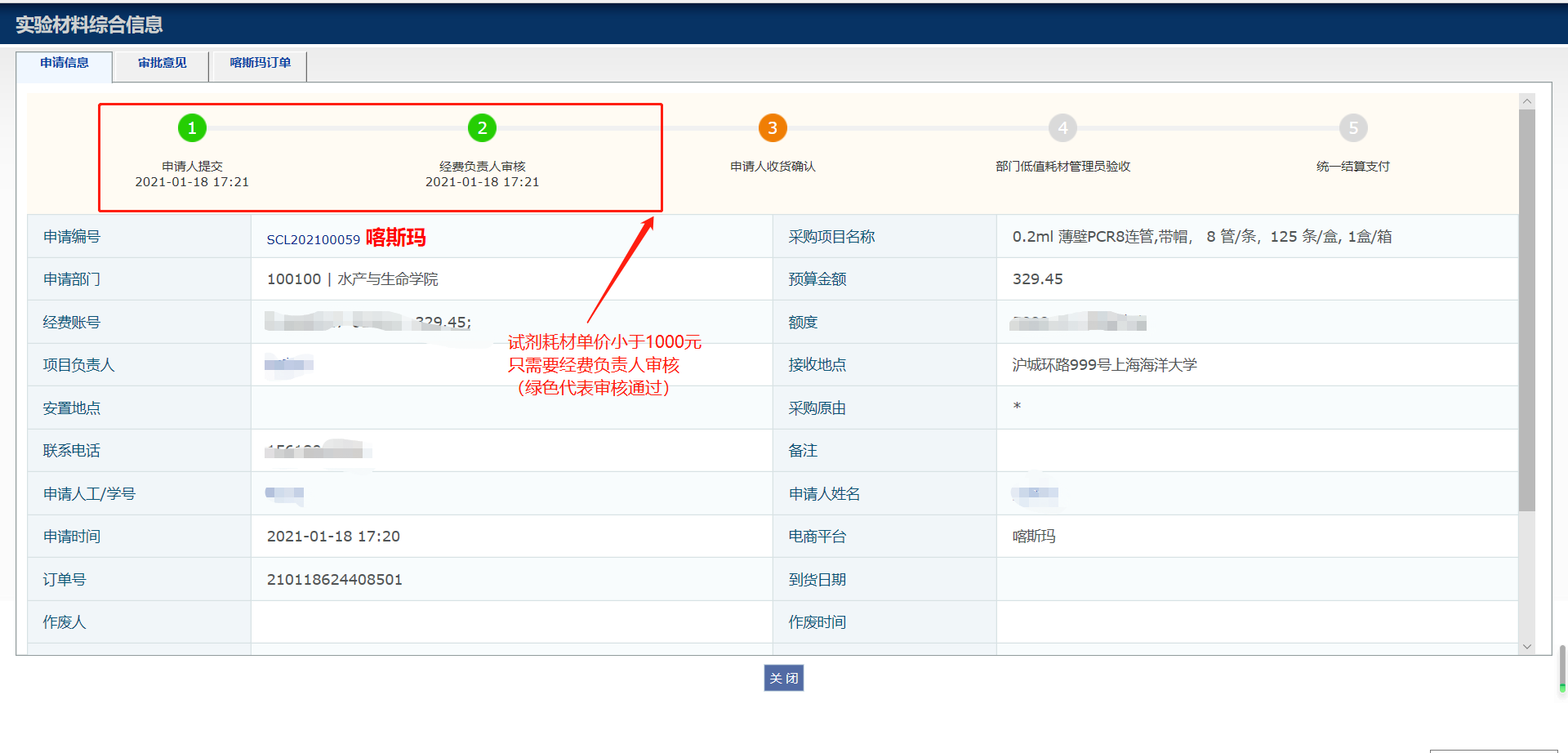 采购人立项——经费负责人审核——采购人收货确认——低值管理员验收——学校代结算
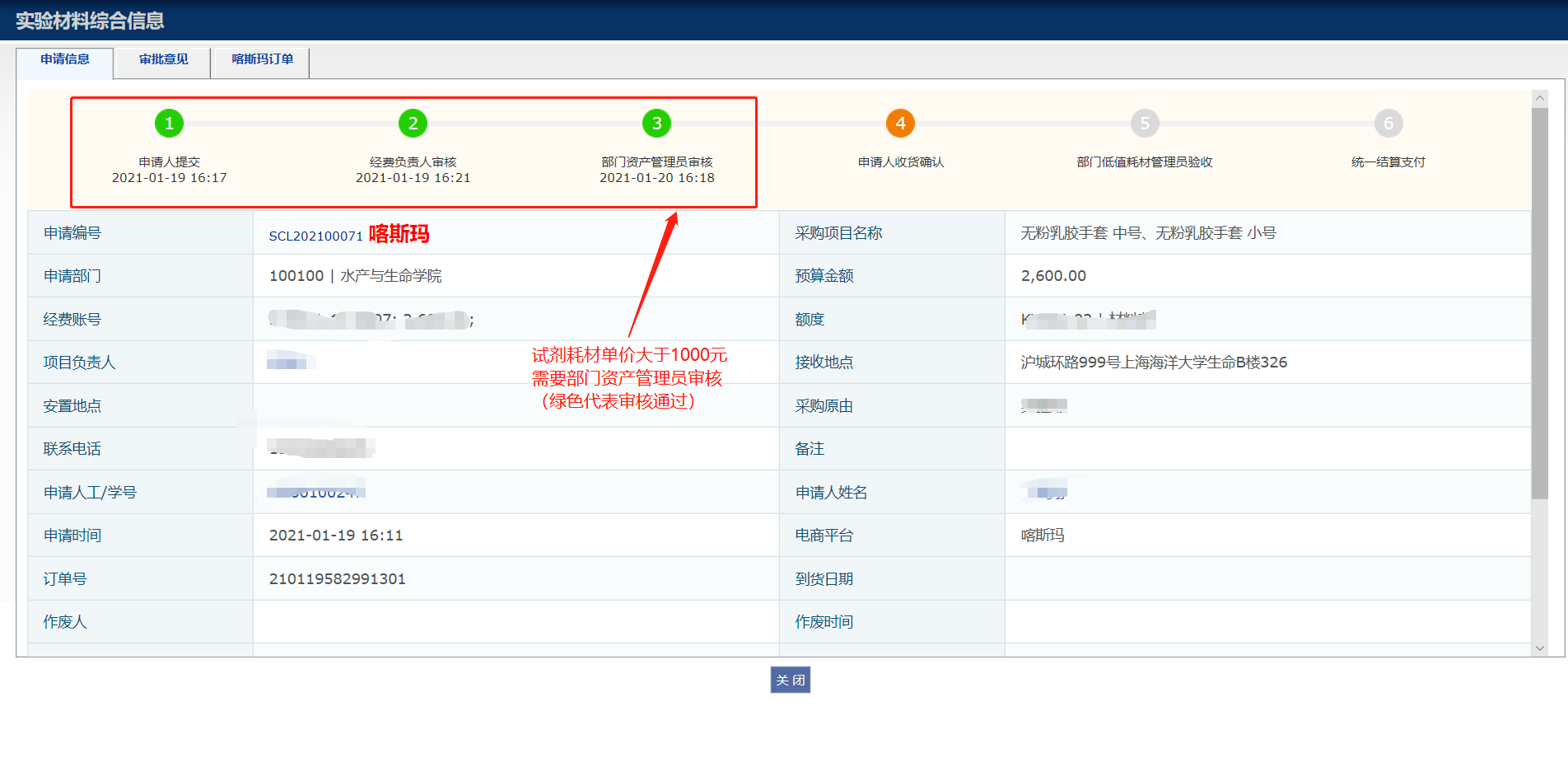 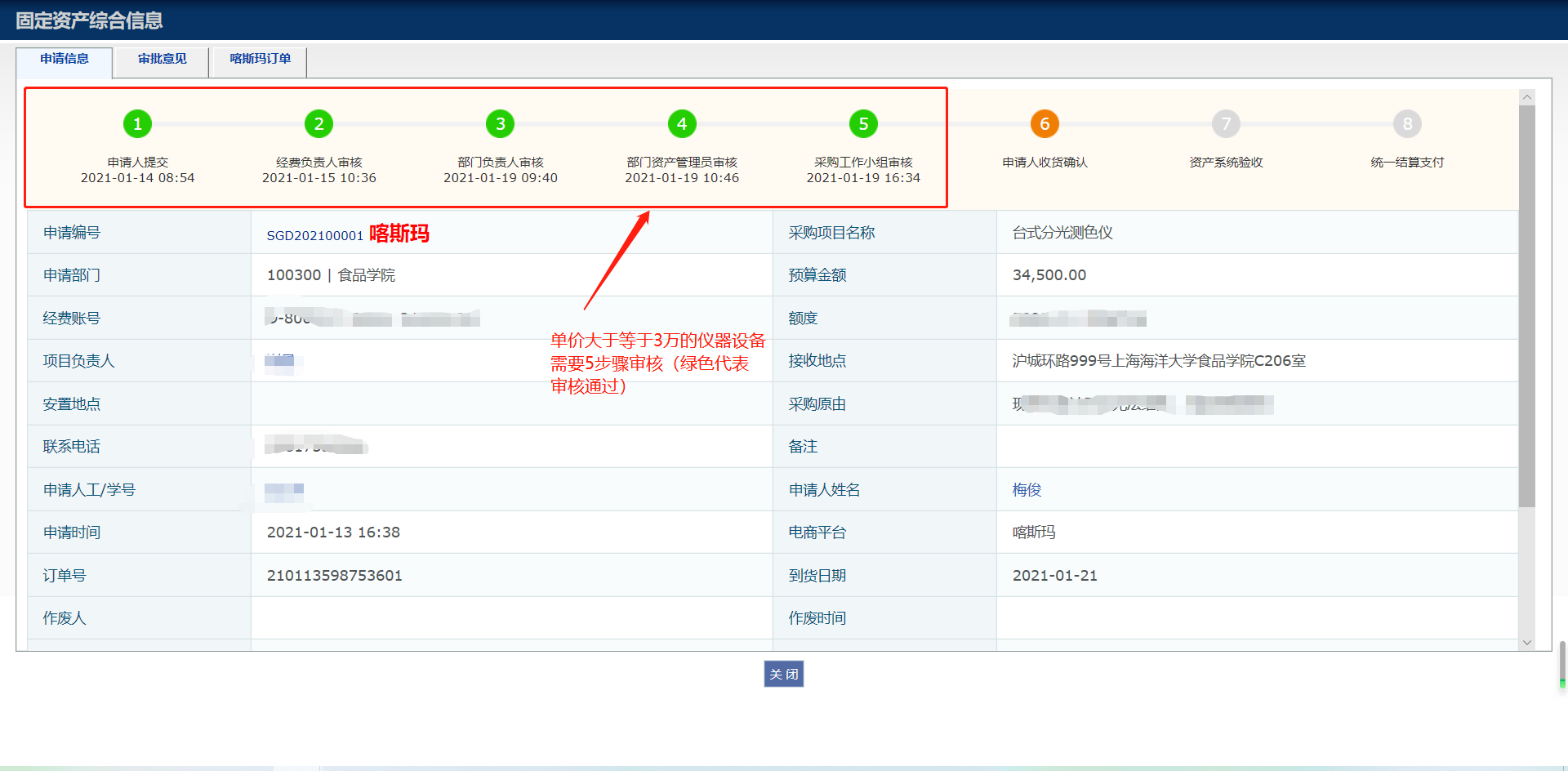 一体化申购
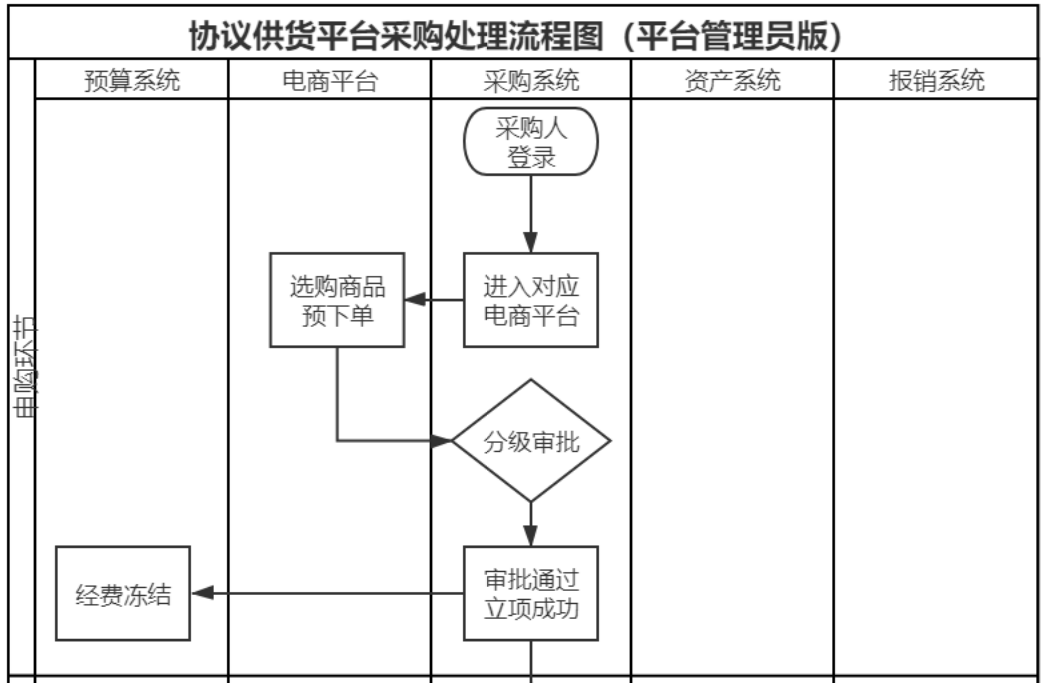 申购
分级审批原则∶

1、经费负责人审批采购需求和经费使用
2、部门资产管理员审批判断是否为固定资产3、3万及以上部门负责人审批采购需求和经费使用等
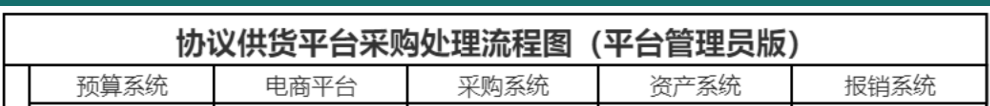 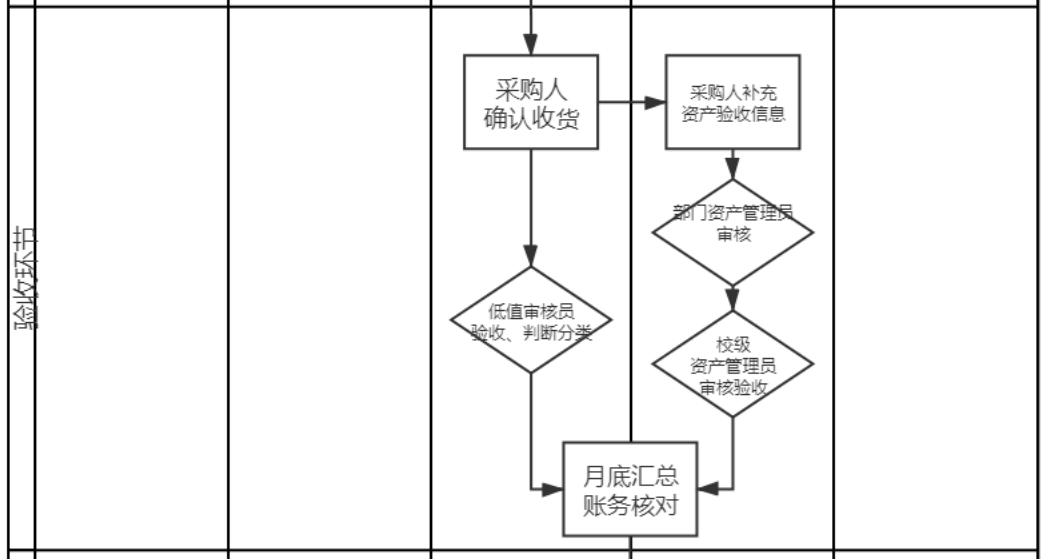 一体化验收
验收
分系统闭环验收∶

1、采购人确认收货信息及订单相关信息
2、低值品---采购系统内，部门低值审核员审核验收入库。
3、固定资产跳转至资产系统流程，部门资产管理员审核、校级设备处审核，完成资产登记建账。
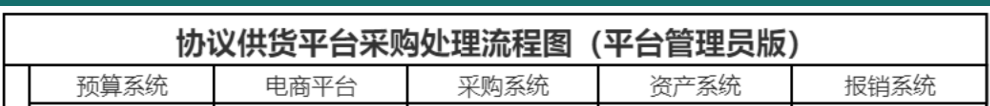 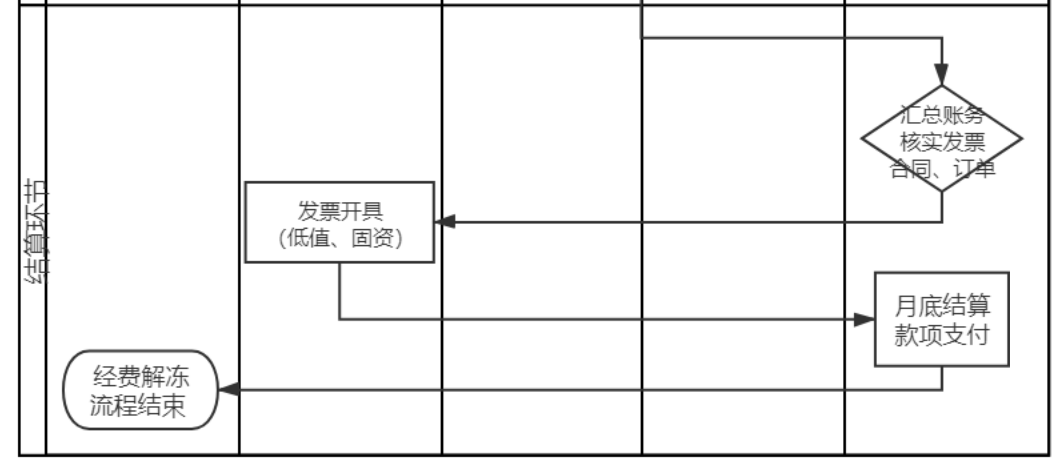 一体化结算
结算
统一代结算∶

1、老师验收、建账
2、设备处汇总、核对
3、财务统一结算
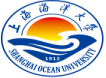 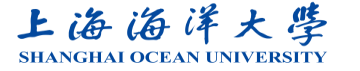 谢谢大家！
Thank you！